Mixed Number to Improper Fractions
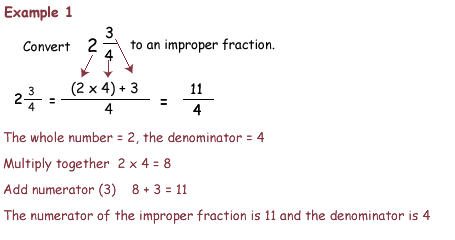 Improper Fraction to Mixed Number
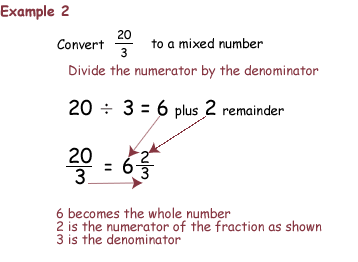